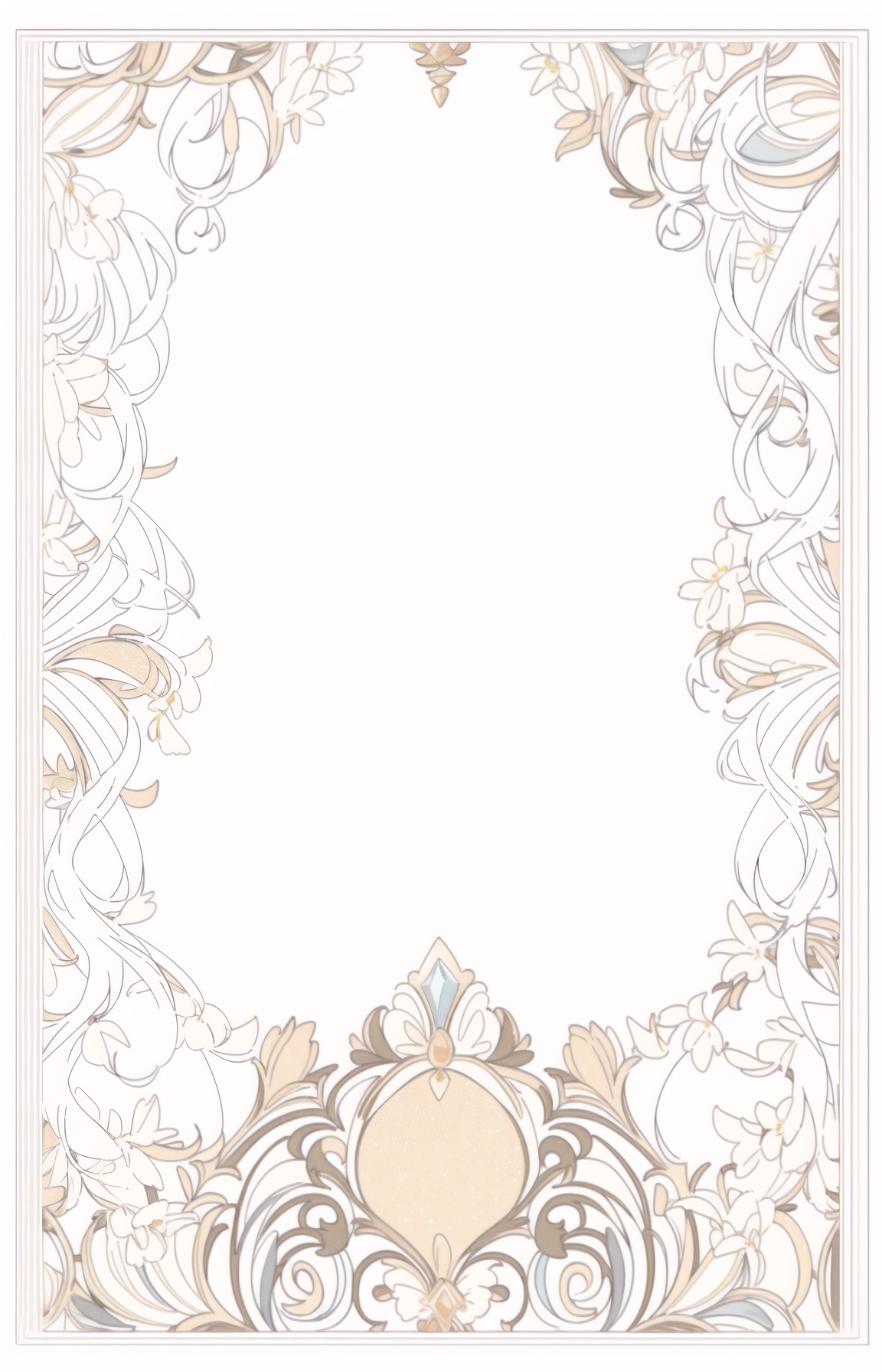 翔流
かける